ПРОЕКТ Бюджета Старотитаровского сельского поселения Темрюкского района на 2025 год
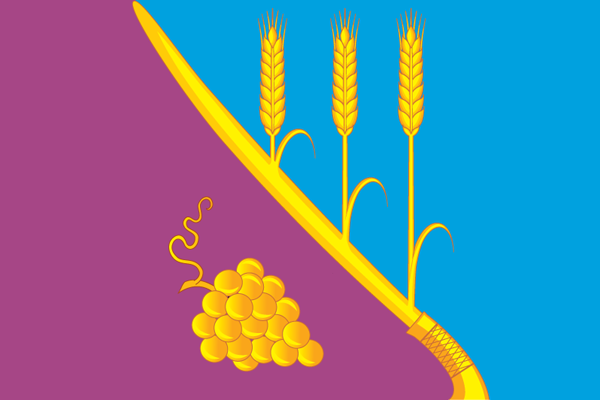 Основные задачи при формировании 
бюджета Старотитаровского сельского поселения Темрюкского района
на 2025 год:

 - обеспечение устойчивости, сбалансированности  бюджета;

-повышение прозрачности бюджета;

обеспечения стабильности и преемственности бюджетного процесса, прозрачности и эффективности формирования и распределения бюджетных ресурсов;

  -обеспечение своевременного исполнения долговых обязательств;

-снижение недоимки по налоговым и неналоговым доходам.
ОСНОВНЫЕ ПАРАМЕТРЫ БЮДЖЕТА Старотитаровского сельского поселения Темрюкского районана 2025 ГОД
Структура доходов на 2025 год, %
Налоговые доходы бюджета на 2025 год
Налог на доходы физических лиц  (182 1 01 02000 01 0000 110) тыс.руб
Н-норматив отчислений от налога в бюджет поселения в 2025 году- 15%
Акцизы на нефтепродукты             (100 10302200 01 0000 110) тыс.руб
На основании письма министерства финансов Краснодарского края от 30.10.2024 г. № 205-02.03-15-7000/24  утвержденный дифференцированный норматив отчислений от акцизов на нефтепродукты в 2025 году составит 0,0409
Единый сельскохозяйственный налог (182 10503010  01 0000 110) тыс.руб
Норм – норматив отчислений в бюджет поселения (50%)
Налог на имущество физических лиц (182 1 06 01 00000 10 0000 110) тыс.руб
Норм – норматив отчислений в бюджет поселения (100%)
Земельный налог                              (182 1 06 06000 10 0000 110) тыс.руб
Норм – норматив отчислений в бюджет поселения (100%)
Неналоговые доходы бюджета на 2025 год:
Безвозмездные поступления на 2025 год:
РАСХОДЫ НА 2025 ГОД
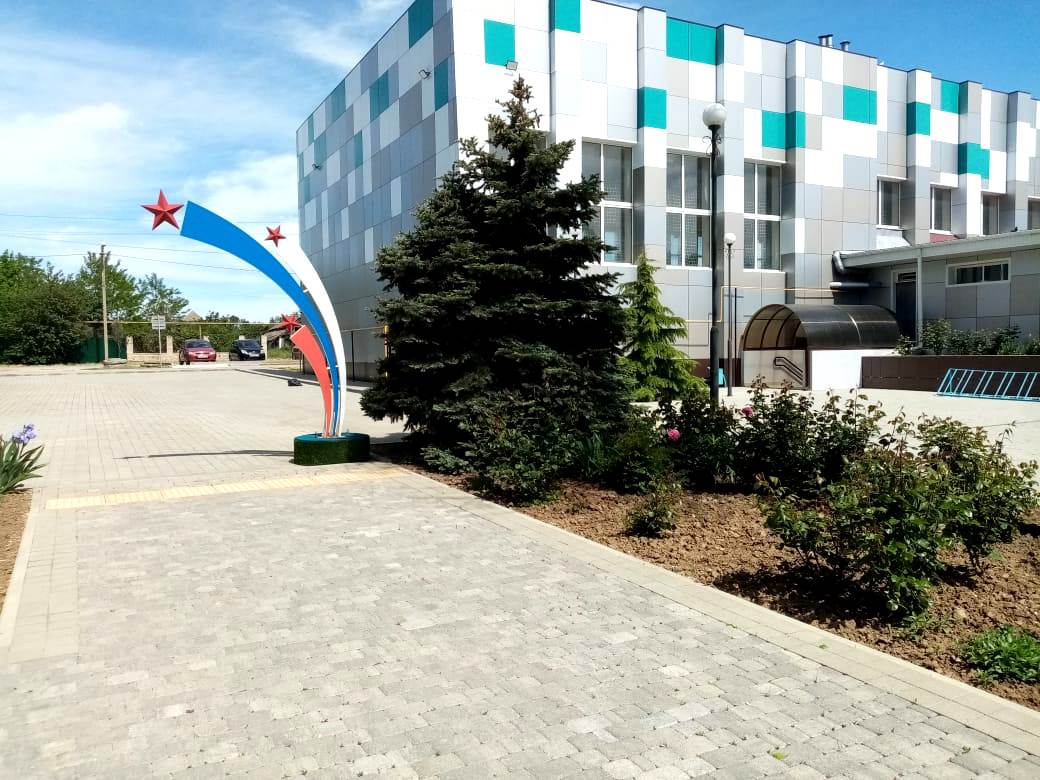 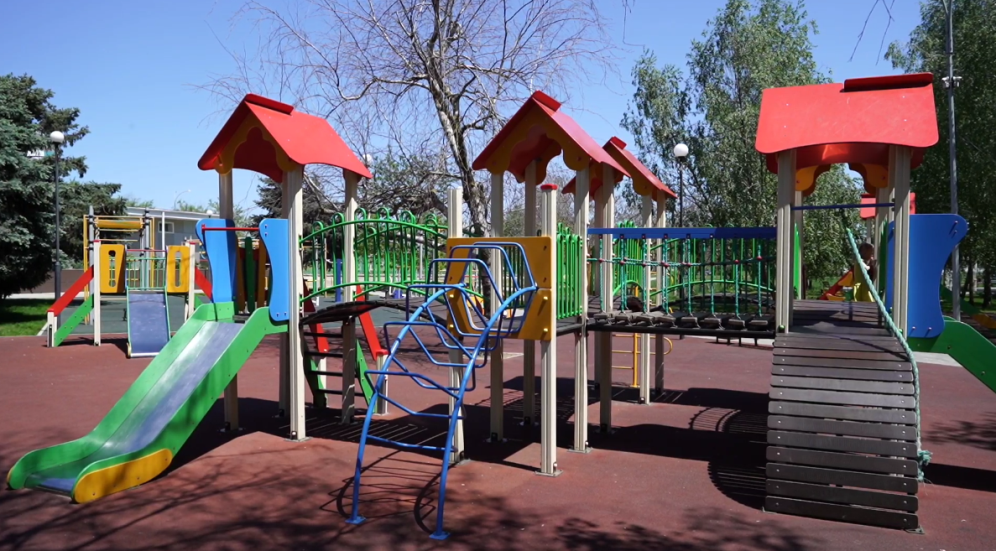 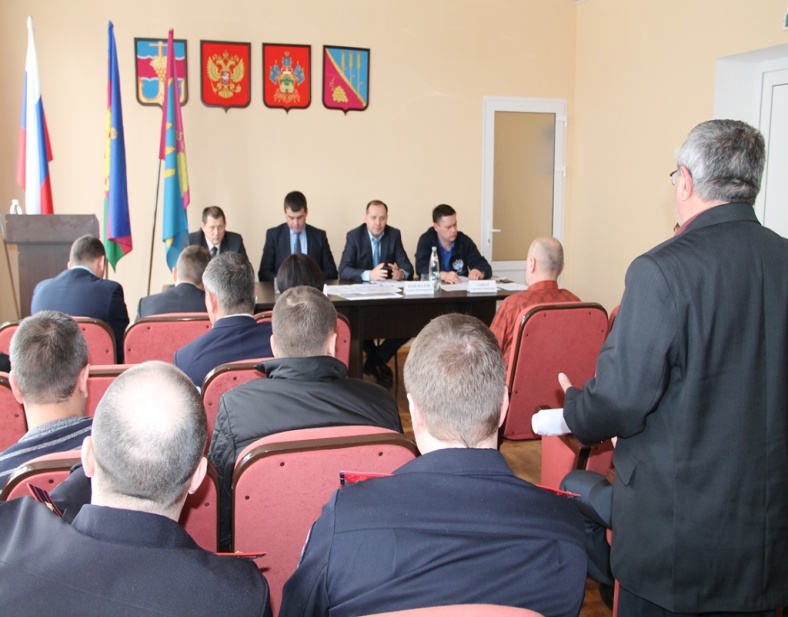 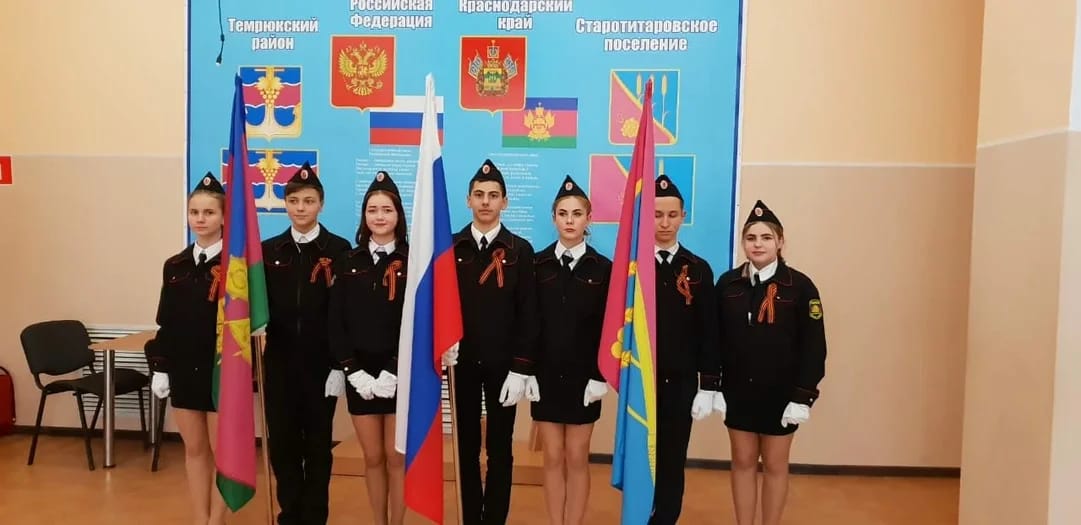 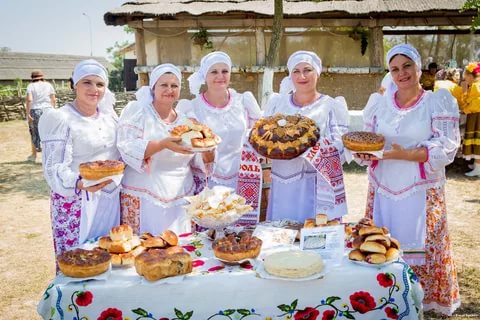 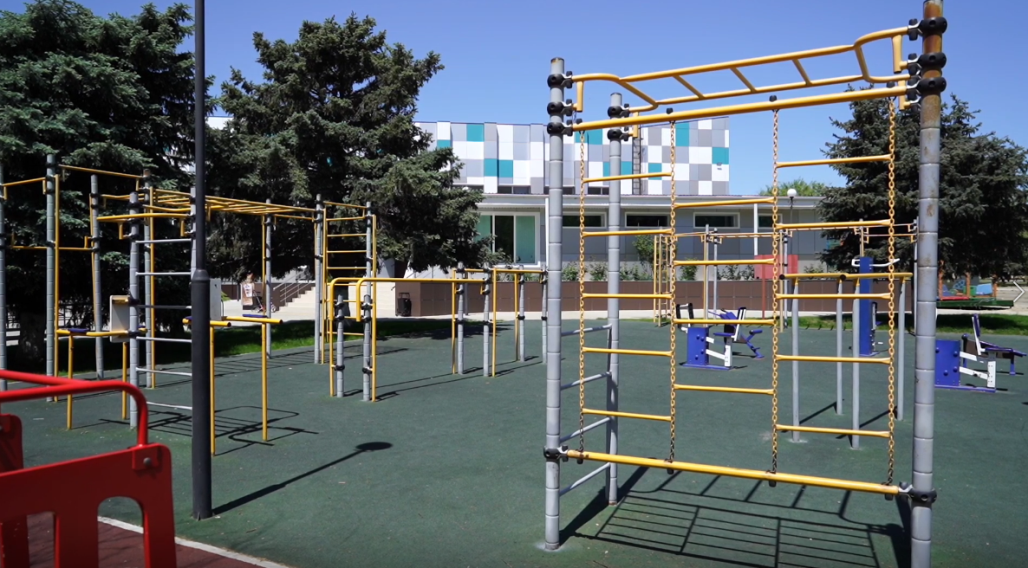 Общегосударственные вопросы
Обеспечение функций муниципальных казенных учреждений
17 194,8 тыс.руб.
Обеспечение деят-ти органов местного самоуправления
11 456,2 тыс.руб.
Праздники
100,0 тыс.руб.
Административные комиссии
7,6 тыс.руб.
Доступная среда  для инвалидов
20,0 тыс.руб.
Развитие информационного общества
337,3 тыс.руб.
Управление муниципальным имуществом
250,0 тыс.руб.
Резервный фонд

20,0  тыс.руб.
Энергосбережение (здание администрации)
10,0 тыс.руб.
Поддержка ТОС
468,0  тыс.руб.
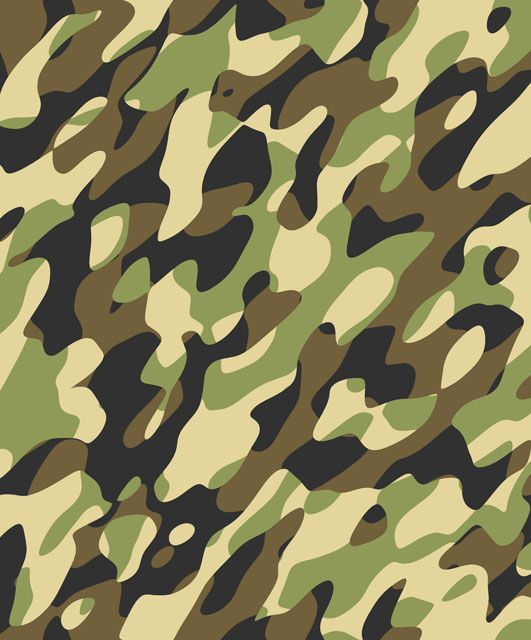 НАЦИОНАЛЬНАЯ ОБОРОНА
Обеспечение первичного воинского учета на территориях, где отсутствуют военные комиссариаты
778,3 тыс.руб.
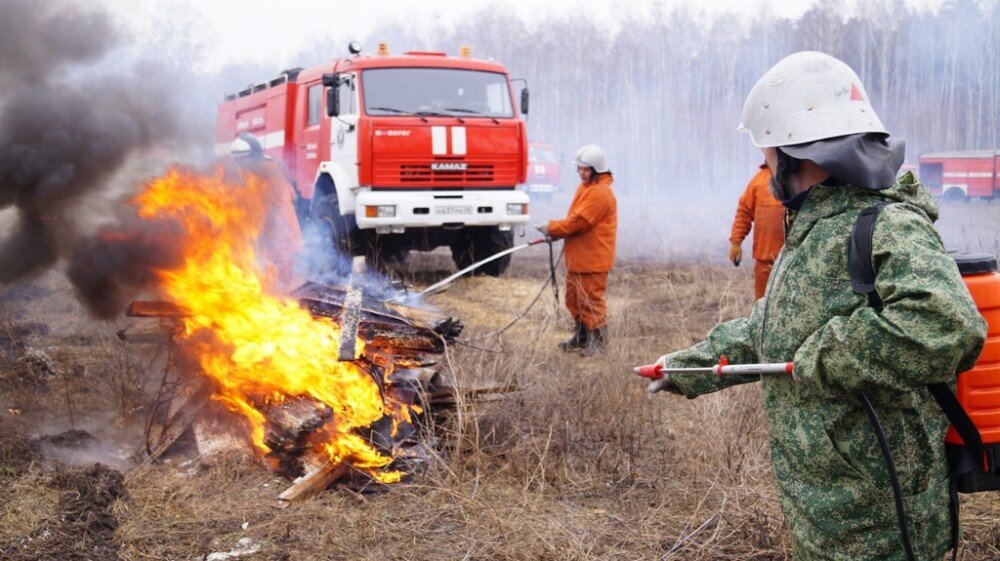 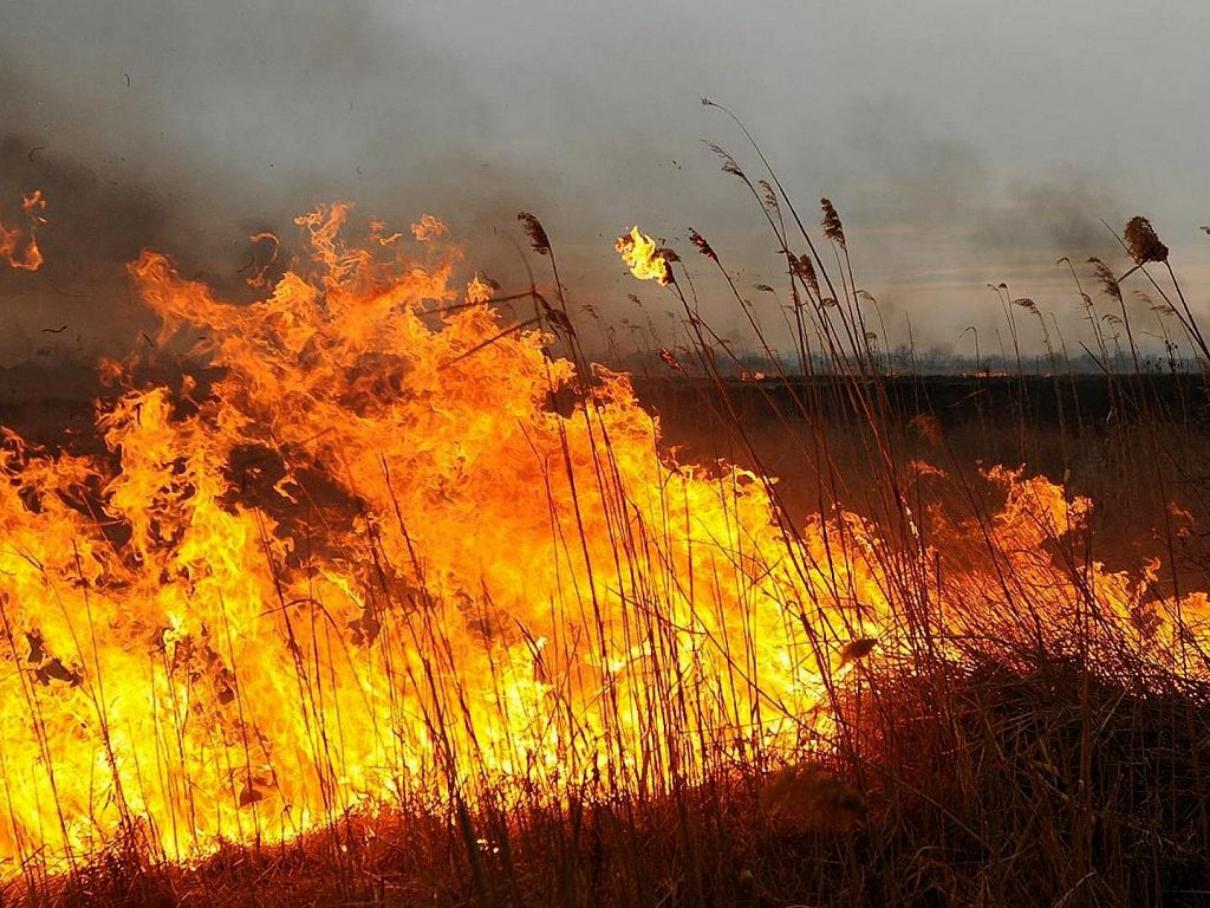 Национальная безопасность и правоохранительная деятельность
Участие в предупреждении ЧС  
50,0 тыс. руб.
Пожарная безопасность
253,5 тыс. руб.
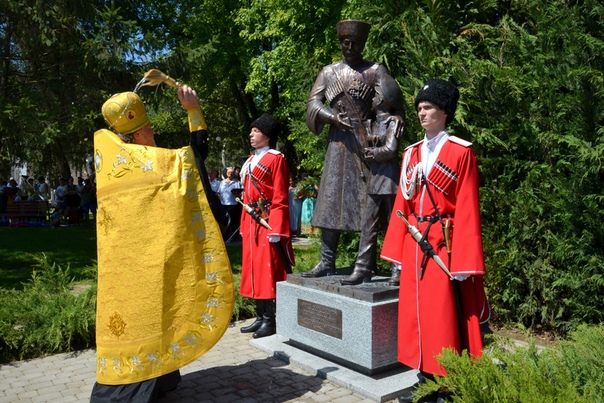 Поддержка ДНД
129,6  тыс . руб.
Национальная экономика
Другие вопросы в области национальной экономики

40,8 тыс.руб.
ДОРОЖНЫЙ ФОНД

13 488,1 тыс.руб.
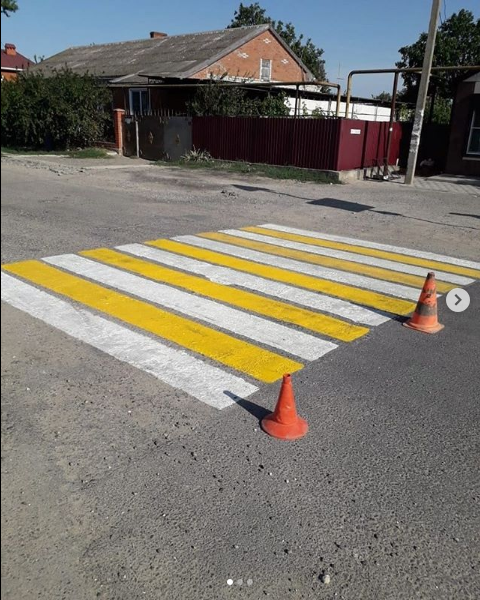 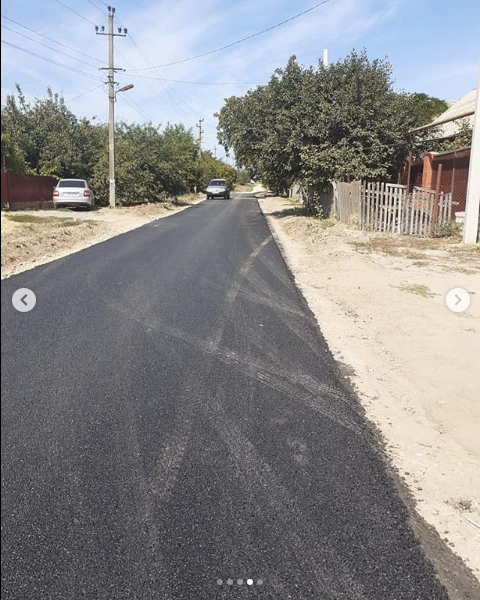 Жилищно-коммунальное хозяйство
Инженерная инфраструктура для зем. участков для  многодетных семей
20,0 тыс. руб.
Развитие водопроводно-канализационного комплекса
20,0 тыс.руб.
Комплексное  развитие сельских территорий 
20,0 тыс.руб.
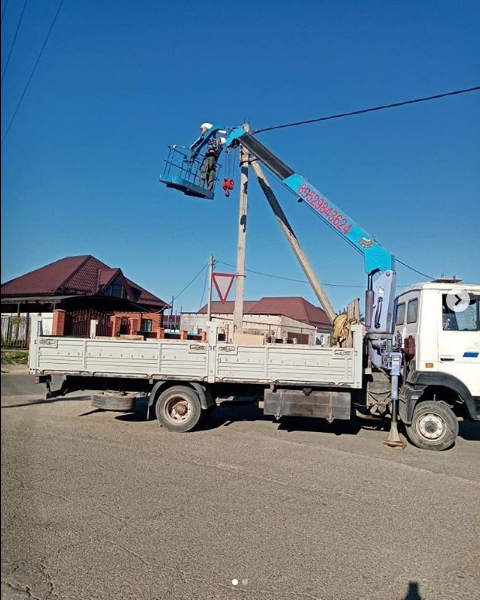 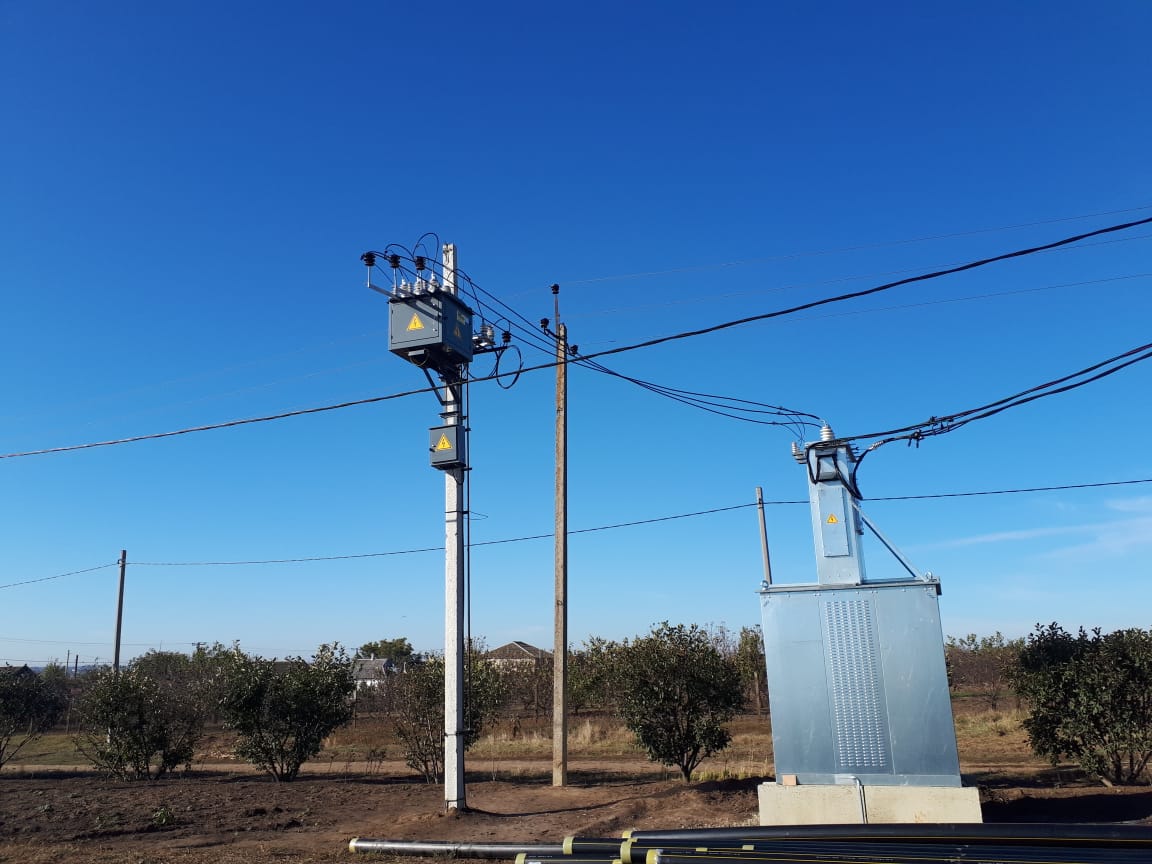 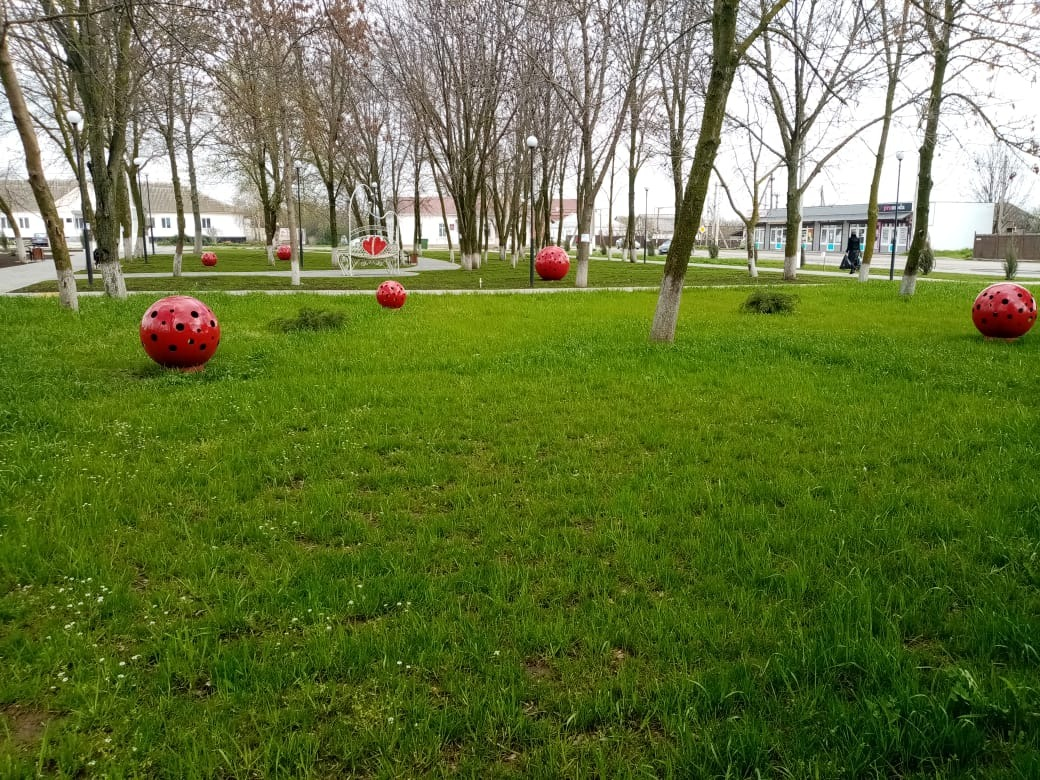 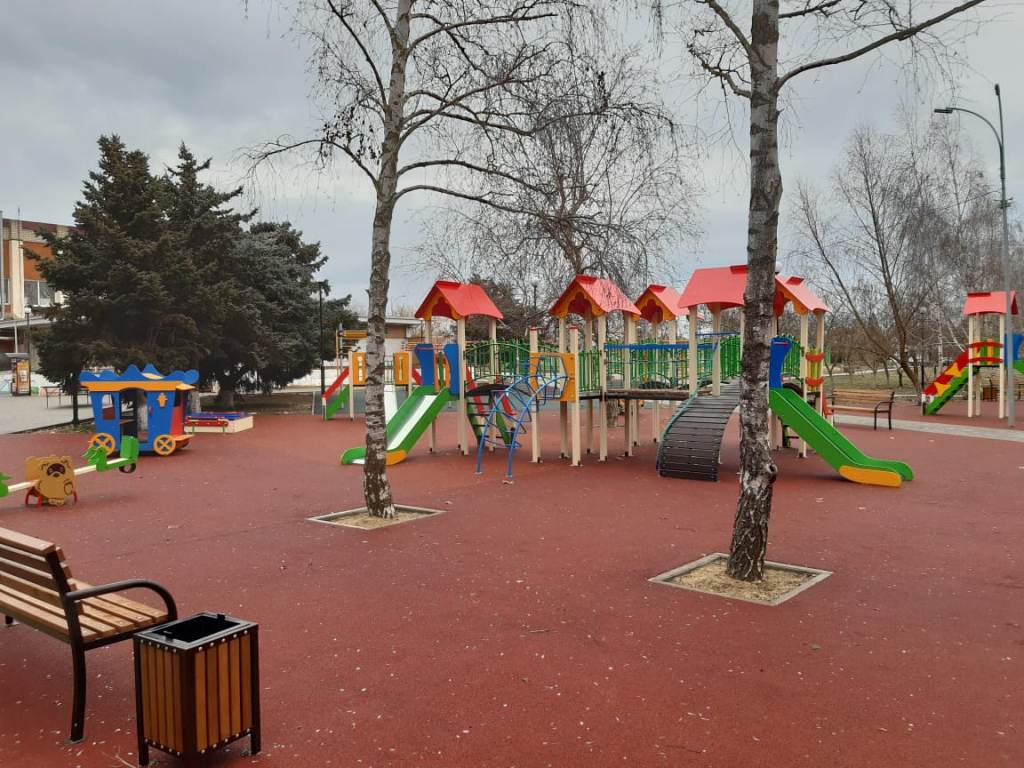 БЛАГОУСТРОЙСТВО
Организация уличного освещения
306,0 тыс.руб.
Прочее благоустройство
1 327,5 тыс.руб.
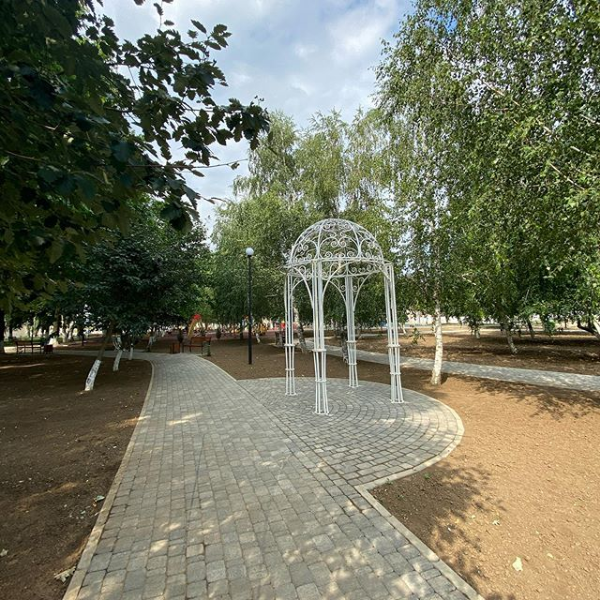 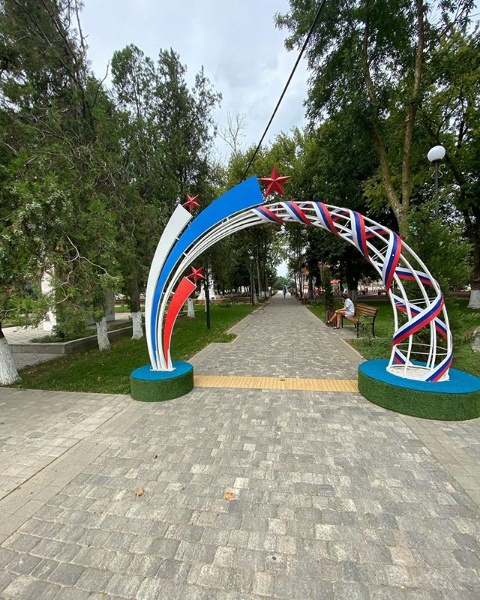 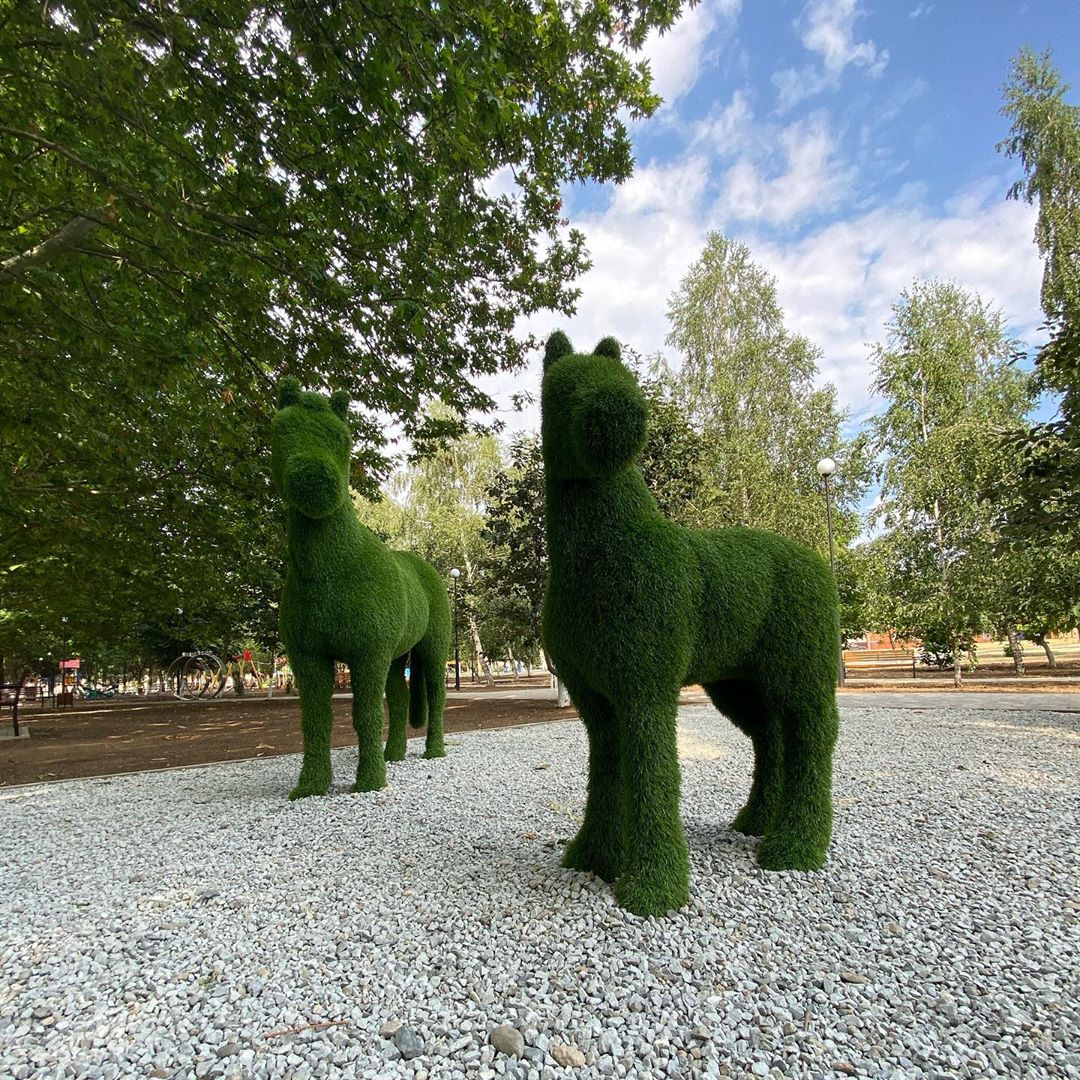 Обеспечение деятельности МБУ «ОСБ»
13 848,9 тыс.руб.
Формирование городской среды
20, 0 тыс.руб.
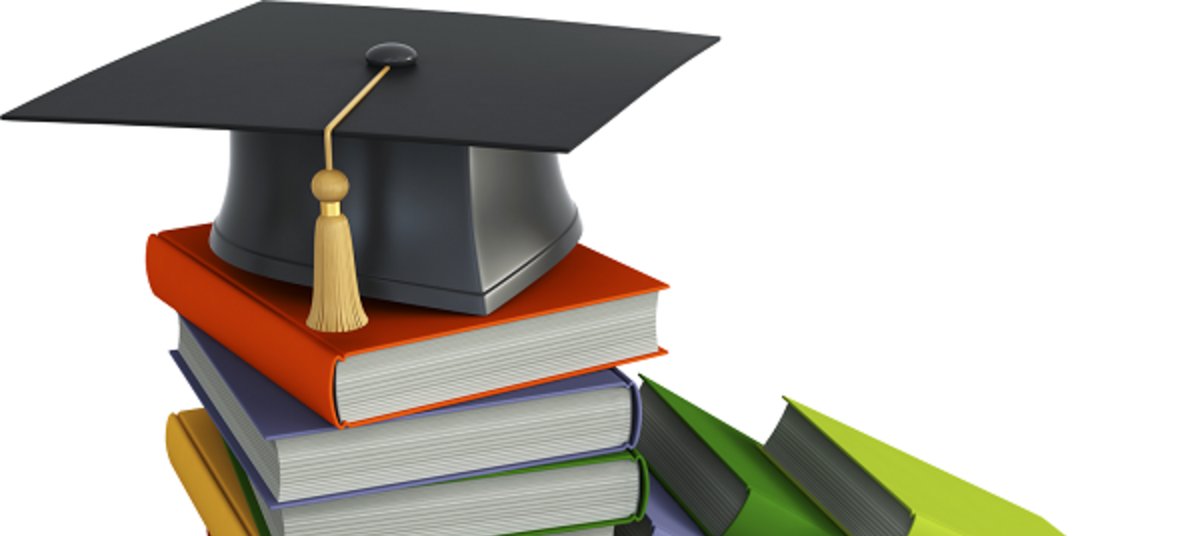 ОБРАЗОВАНИЕ
Профессиональная подготовка, переподготовка и повышение квалификации

30,0 тыс.рублей
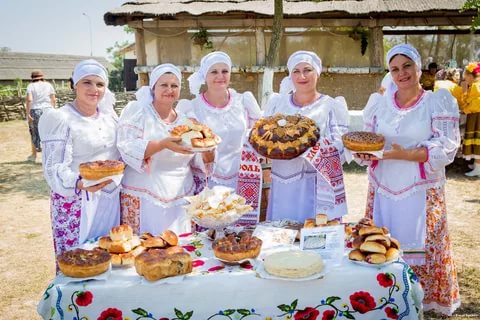 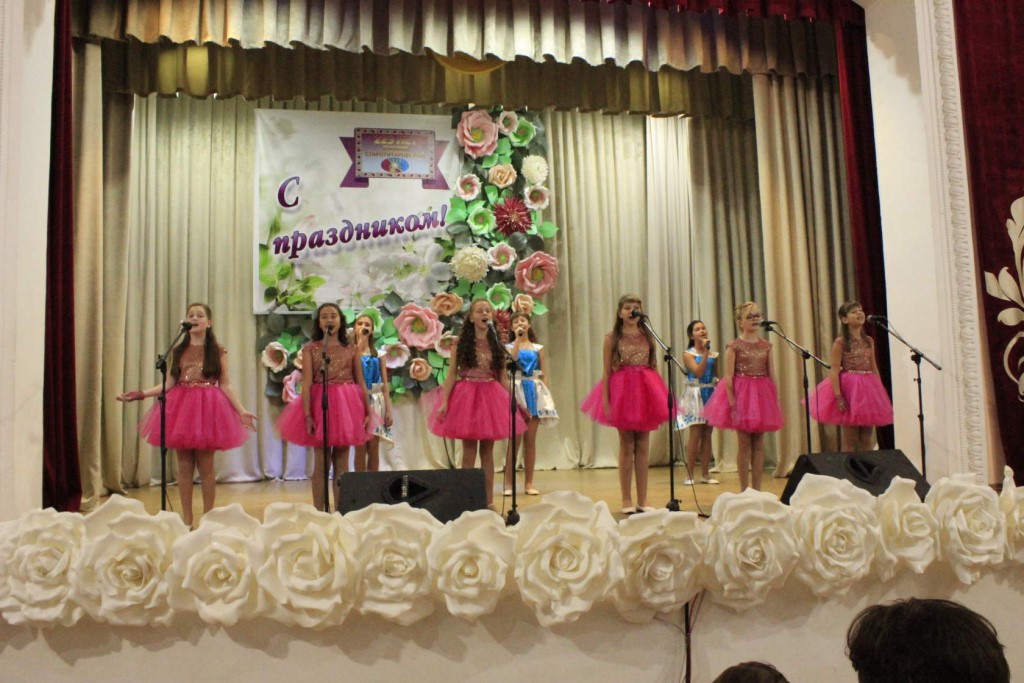 Культура, 
кинематография
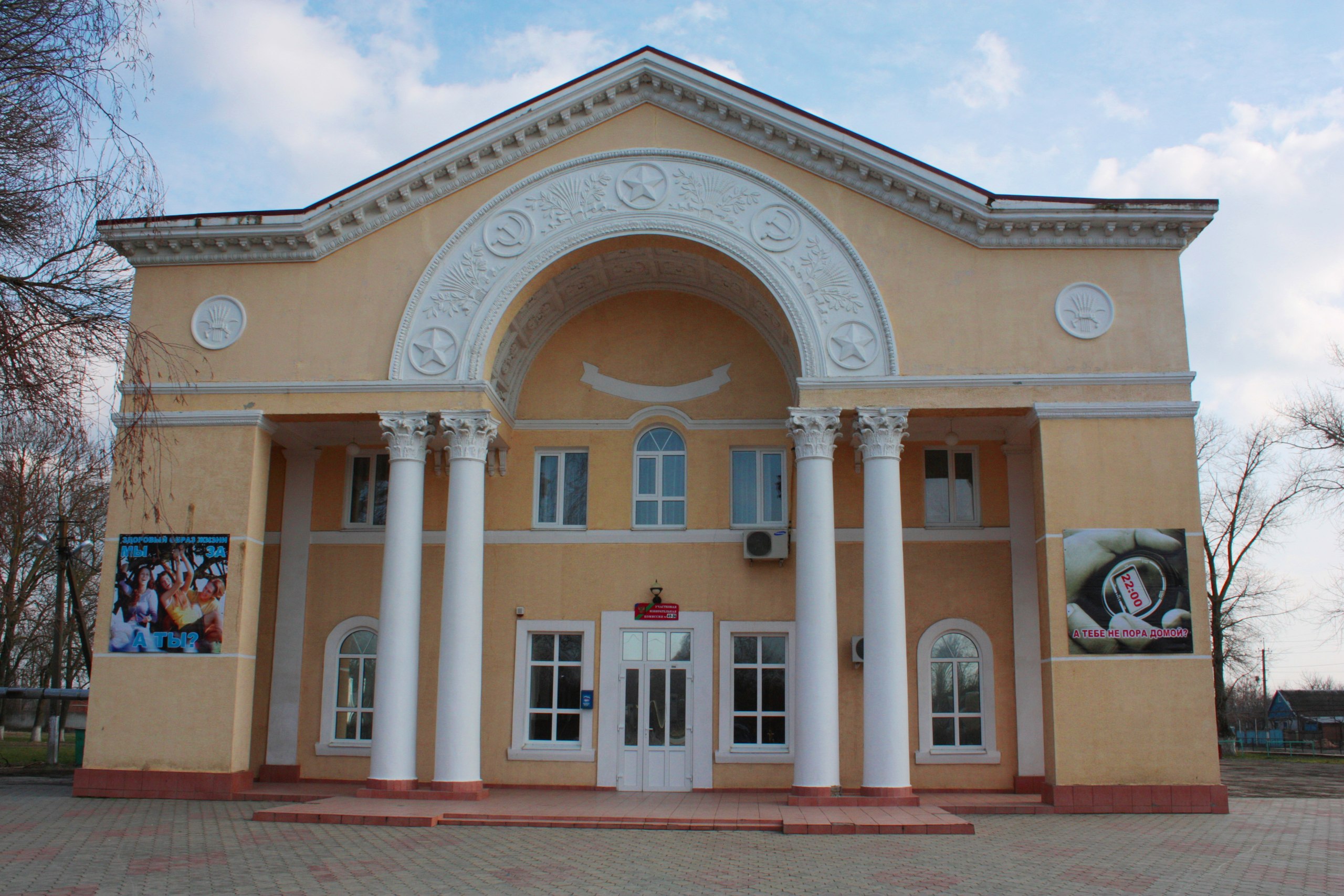 Основные направления развития культуры
200,0 тыс.руб.
Выполнение муниципального
задания
13 138,7 тыс.руб.
Памятники
30,0 тыс.руб.
Кадровое обеспечение
4 439,4 тыс.руб.
Социальная политика
Пенсионное обеспечение муниципальных служащих за выслугу лет
437,5 тыс. руб.
Поддержка некоммерческих организаций
100,0 тыс.руб.
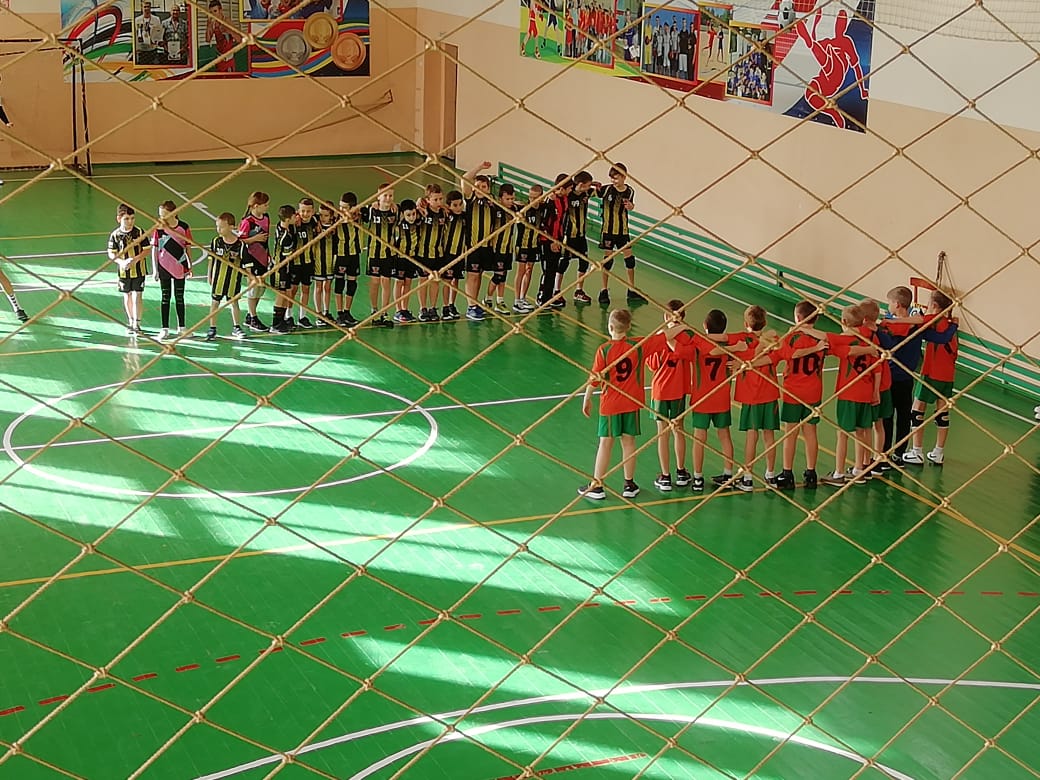 Физическая культура и спорт
Массовый спорт
260,0 тыс.руб.
Создание условий для развития физической культуры
10,0 тыс.руб.
Выполнение муниципального задания МБУ«ФОСК «Виктория»»
7 470,0 тыс.руб.
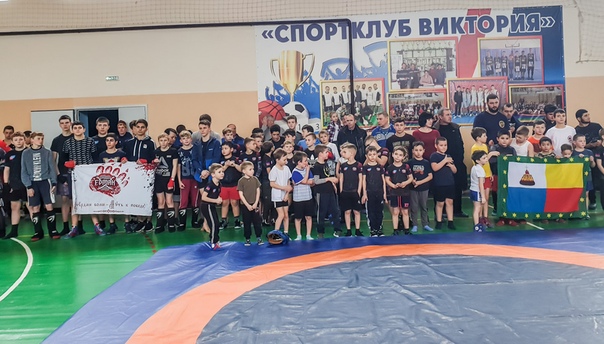 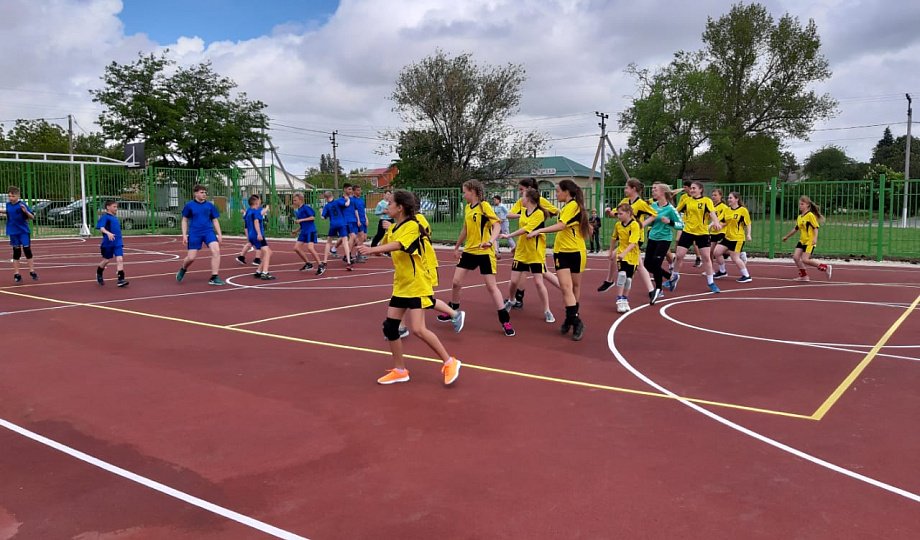 Переданные полномочия
СПАСИБО ЗА ВНИМАНИЕ!